The status and future of Biodiversity
Carsten Rahbek
Professor and Centerdirector
	Center for Makroøkologi, Evolution and Klima, Københavns Universitet
	Villum Center for Global Mountain Biodiversity


Adjungeret Professor D-IAS, University of Southern Denmark

Visisting Professor, Imperial College, London

Professor, Peking University
GLOBE Institute
E-mail: crahbek@snm.ku.dk	
Twitter: @Carsten_Rahbek
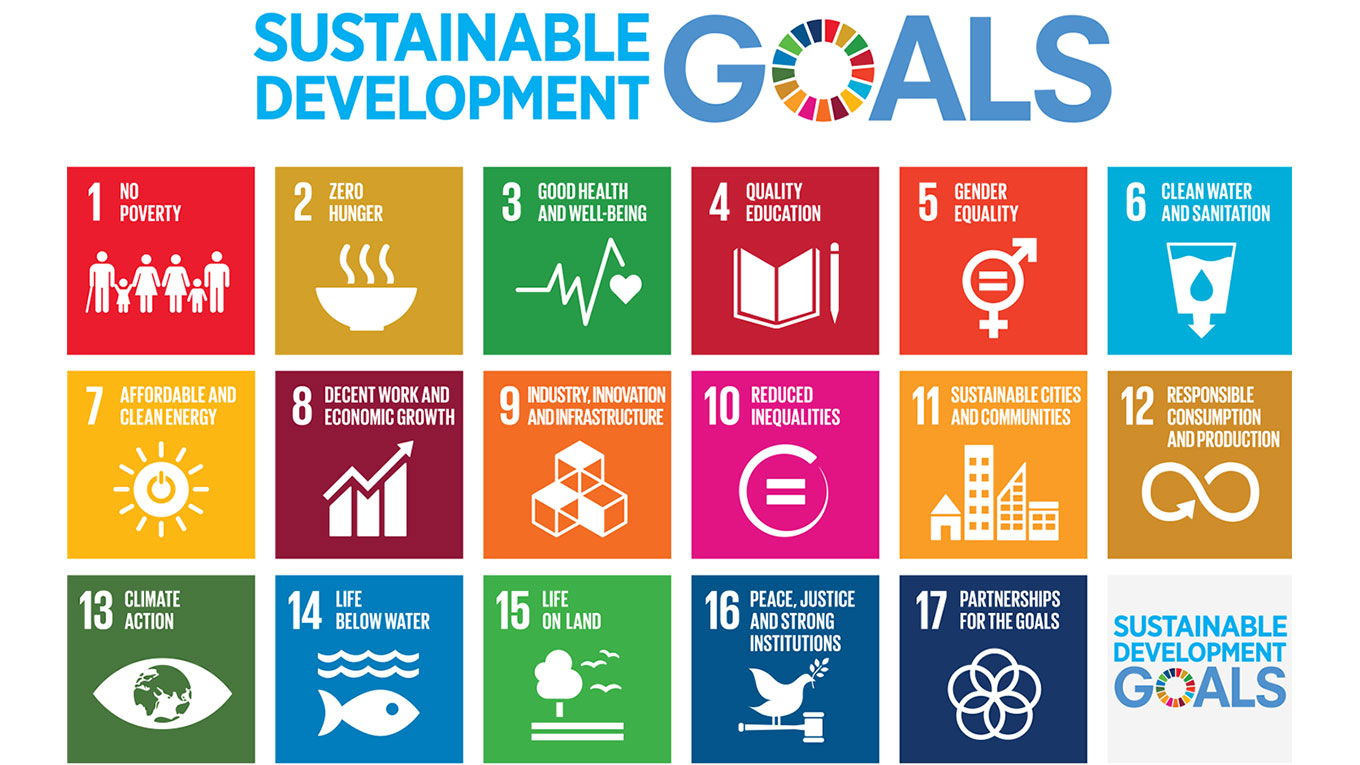 E-mail: crahbek@snm.ku.dk	
Twitter: @Carsten_Rahbek
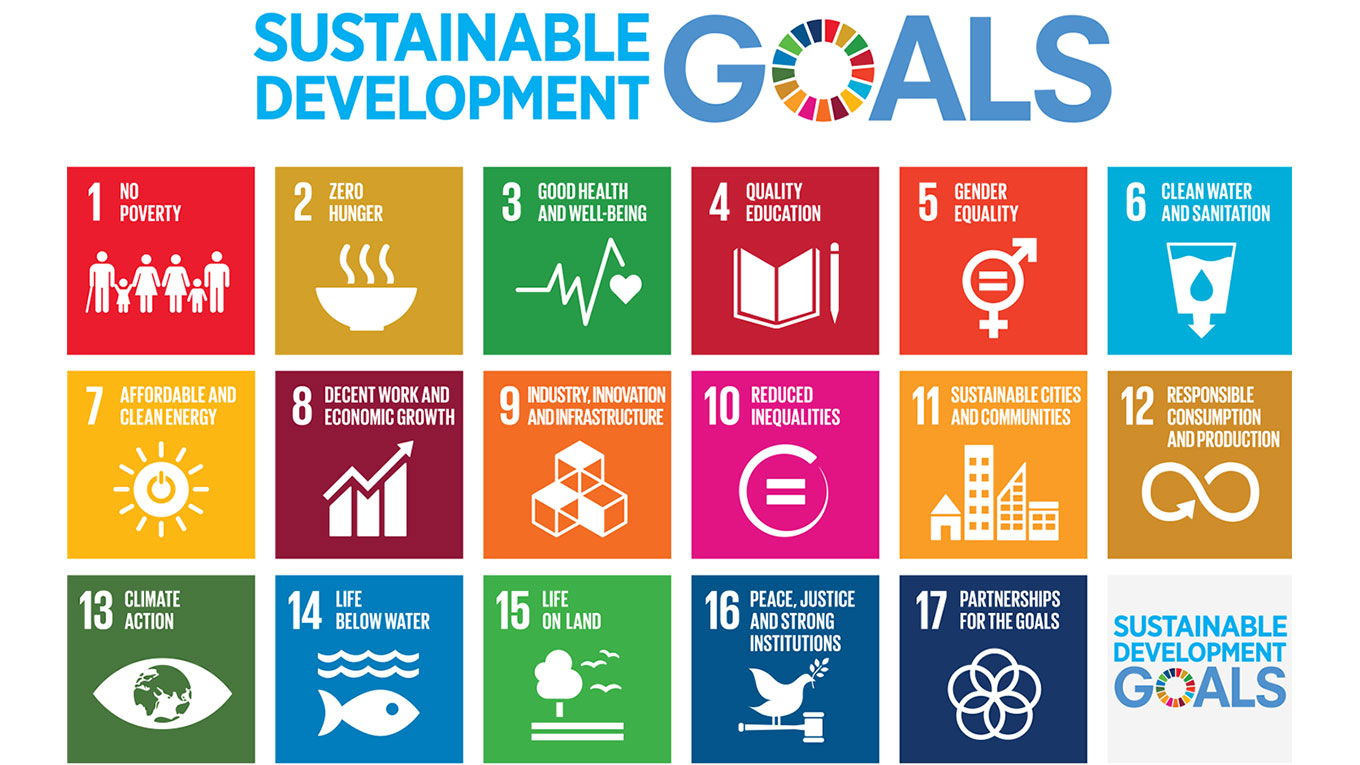 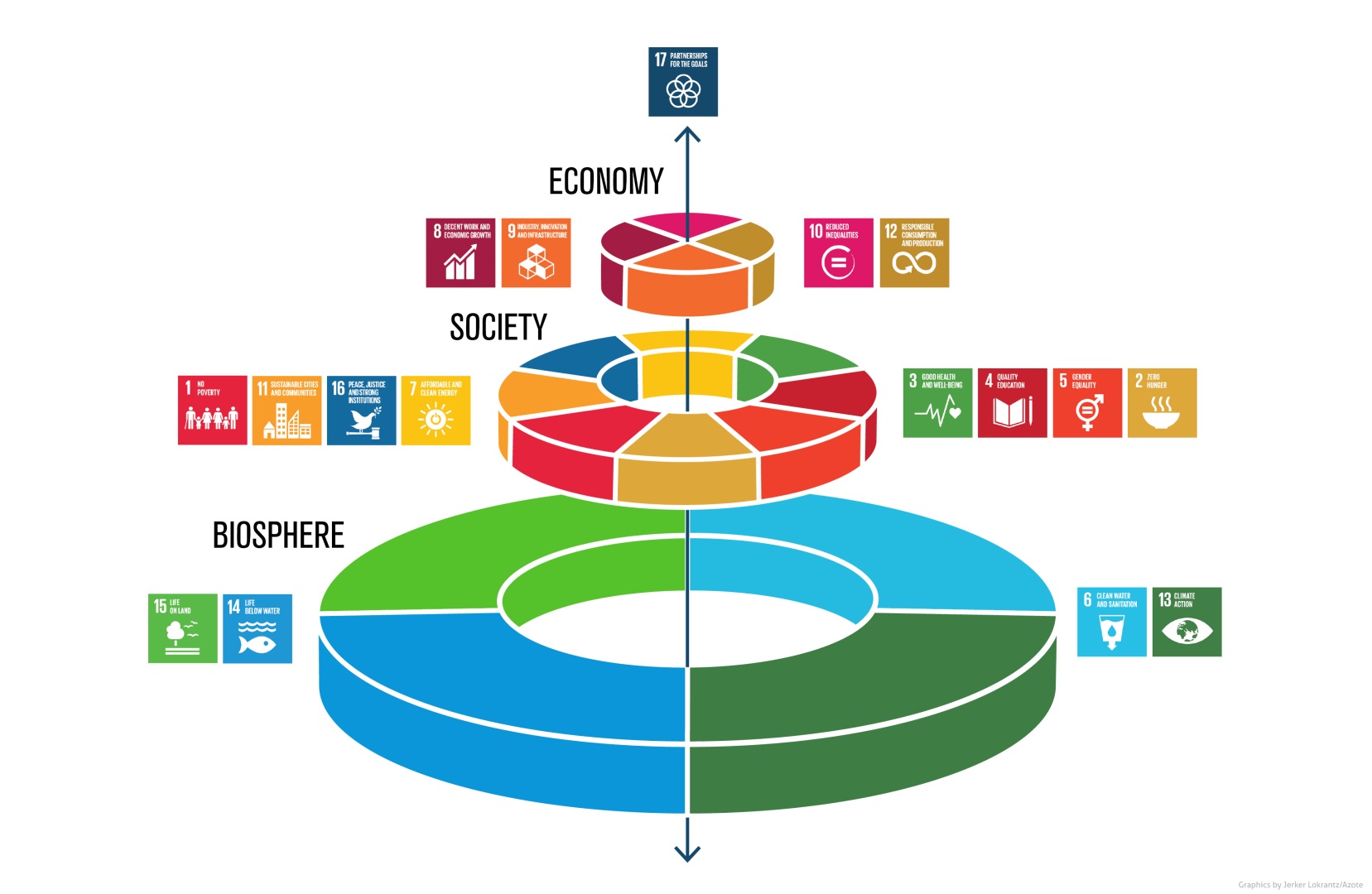 E-mail: crahbek@snm.ku.dk	
Twitter: @Carsten_Rahbek
Biodiversity Convenstion 1992
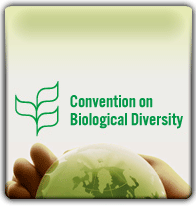 Al species has a rigth of existence

og resources should be used suistainable
EU and UN has all
committed in 2001 and in 2010 
to 20 globale biodievrsity targets
and to halt the loss of biodiversity before 2020
E-mail: crahbek@snm.ku.dk	
Twitter: @Carsten_Rahbek
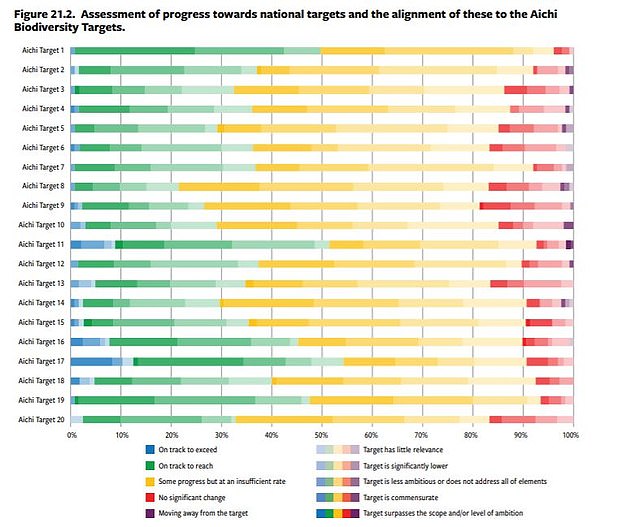 E-mail: crahbek@sund.ku.dk	
Twitter: @Carsten_Rahbek
Hvordan er det gået med de 20 Aichi Mål
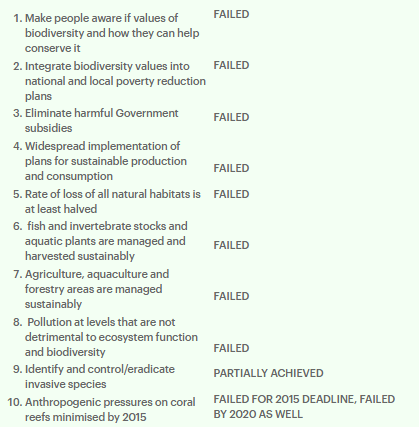 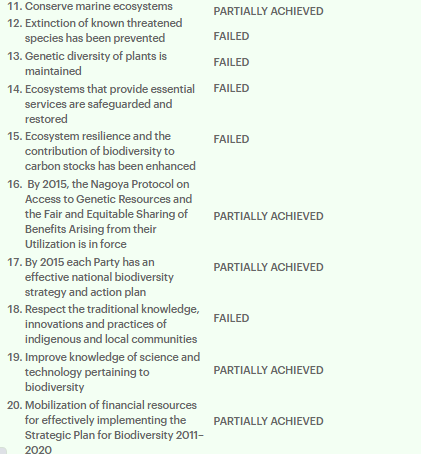 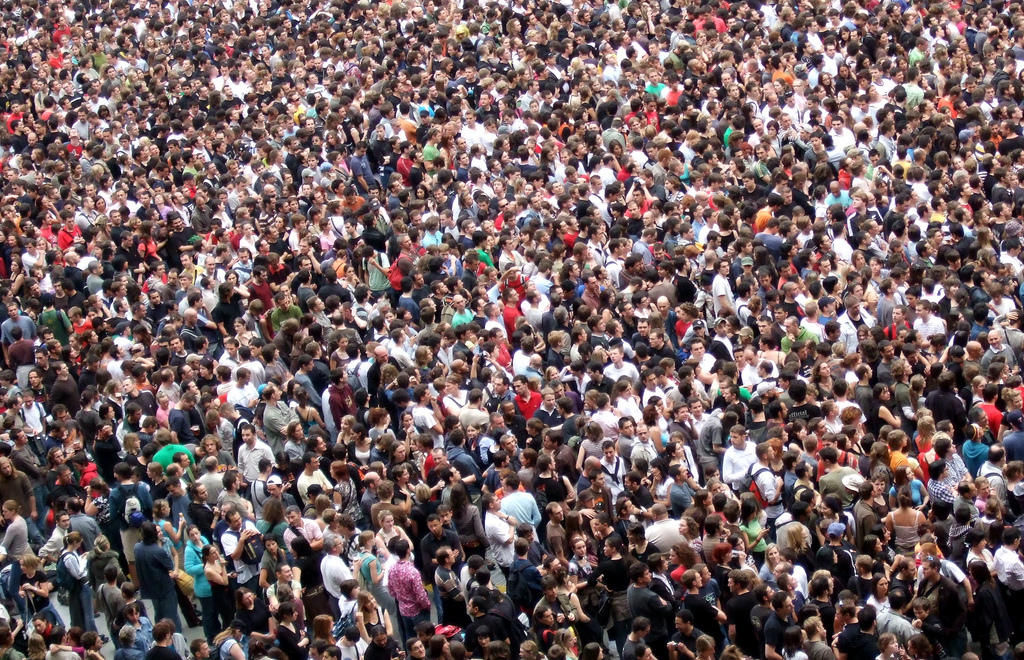 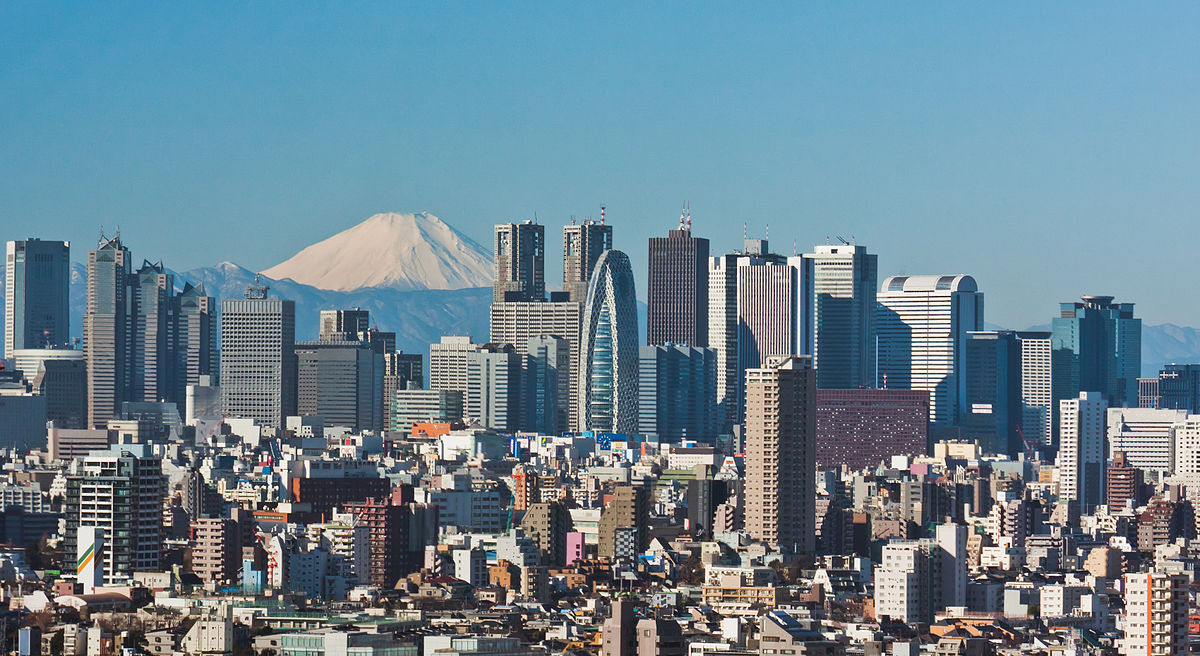 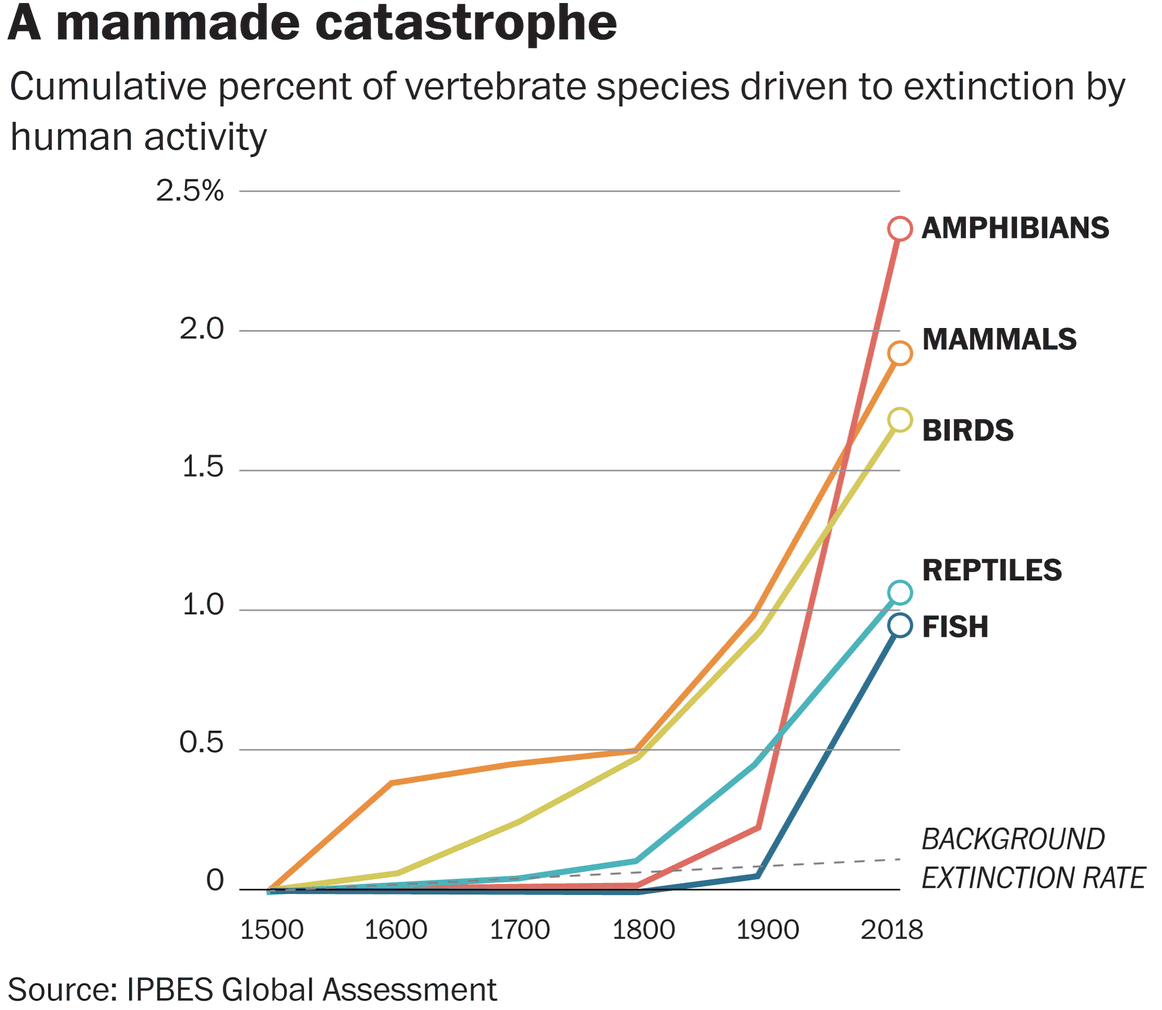 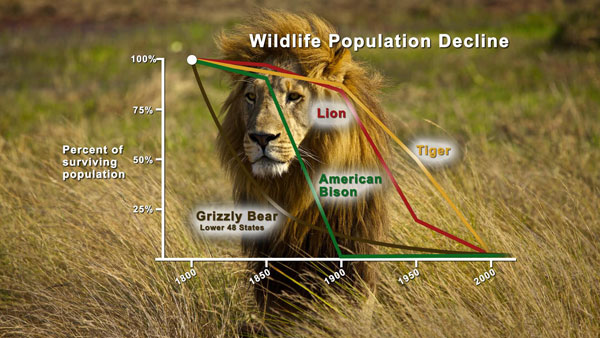 E-mail: crahbek@snm.ku.dk	
Twitter: @Carsten_Rahbek
E-mail: crahbek@snm.ku.dk	
Twitter: @Carsten_Rahbek
The Biodiversity Crises
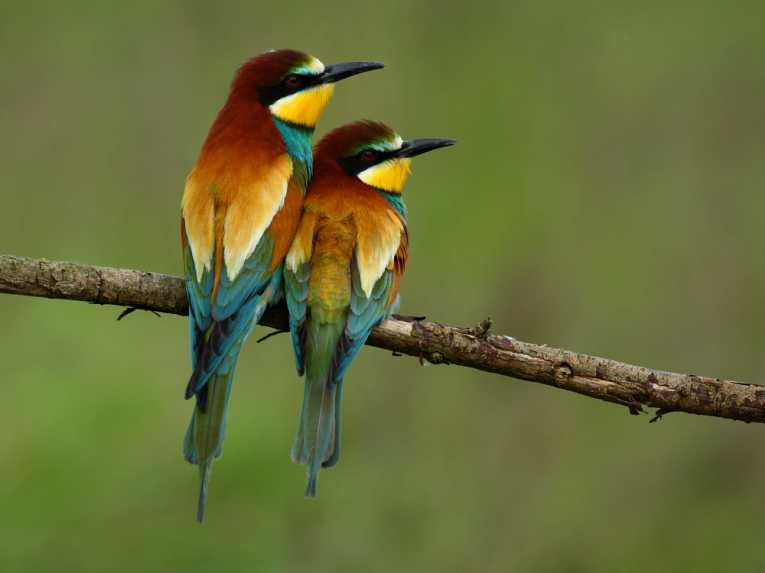 E-mail: crahbek@snm.ku.dk	
Twitter: @Carsten_Rahbek
E-mail: crahbek@snm.ku.dk
Twitter: @Carsten_Rahbek
We loose species at a rate 100-1,000 times greater 
than the normal extinction background rate
We live in the 6th period of mass extinction
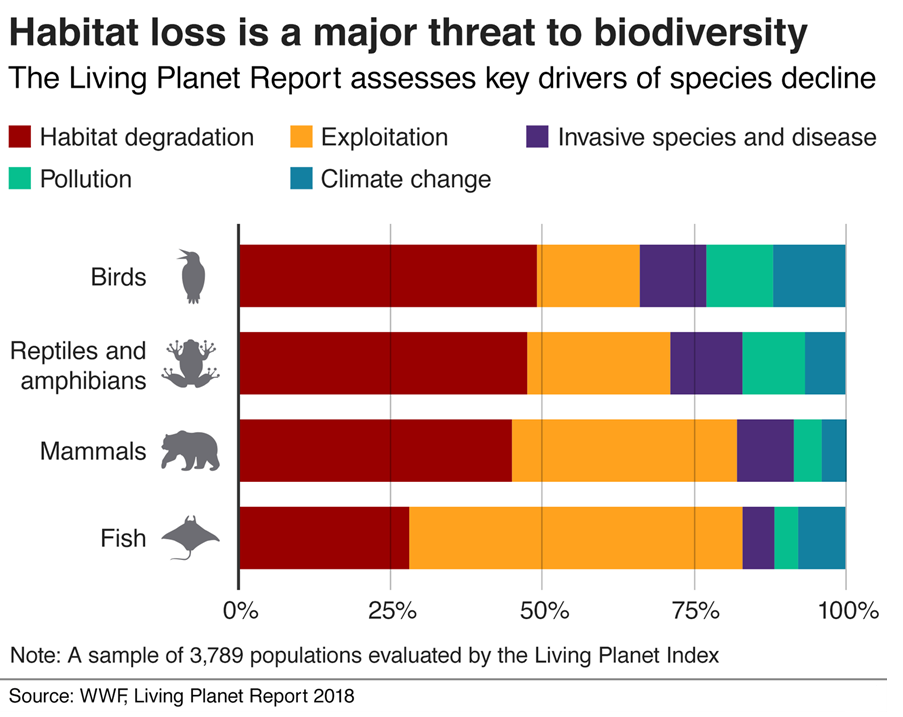 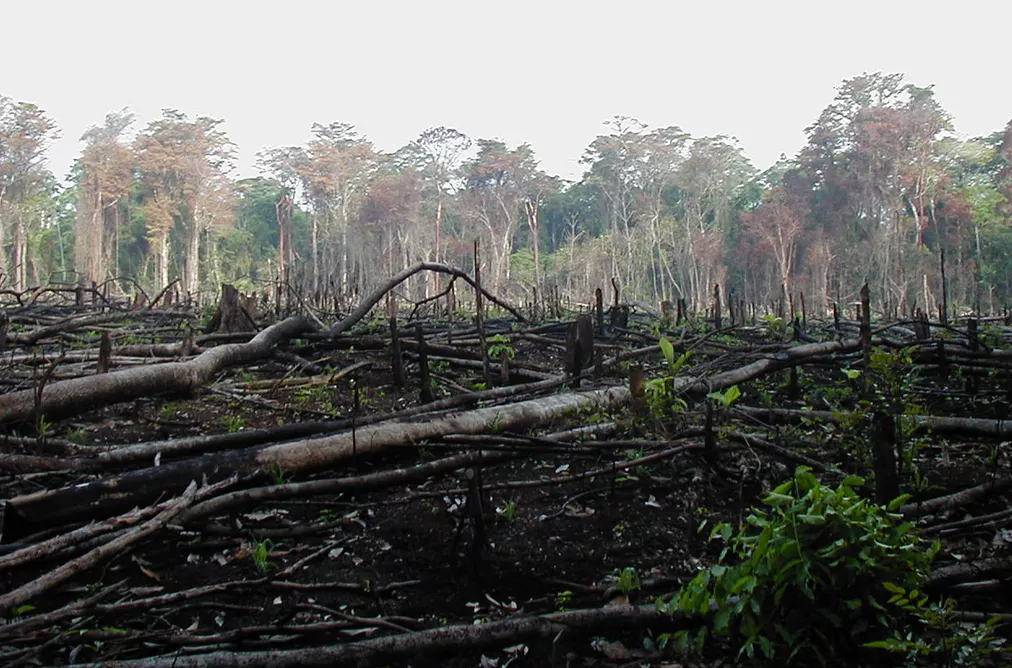 Loss of habitats for species to thrive in


   


      

              30-70% of the Earths
              ecosystems 
              are degraded
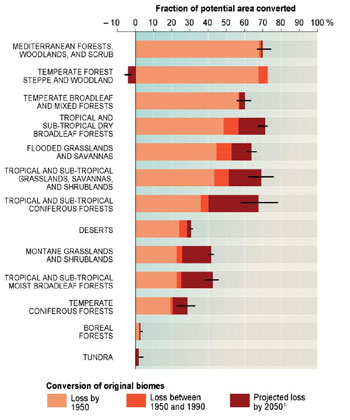 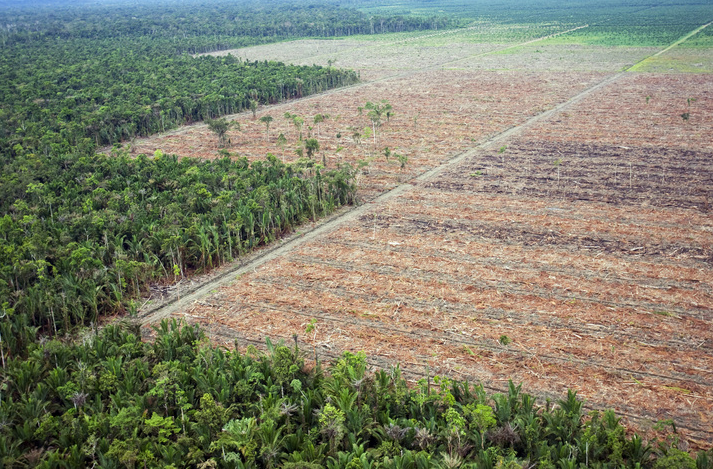 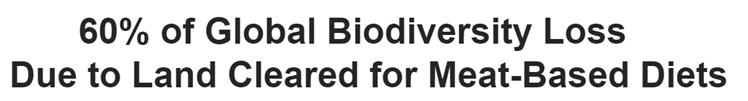 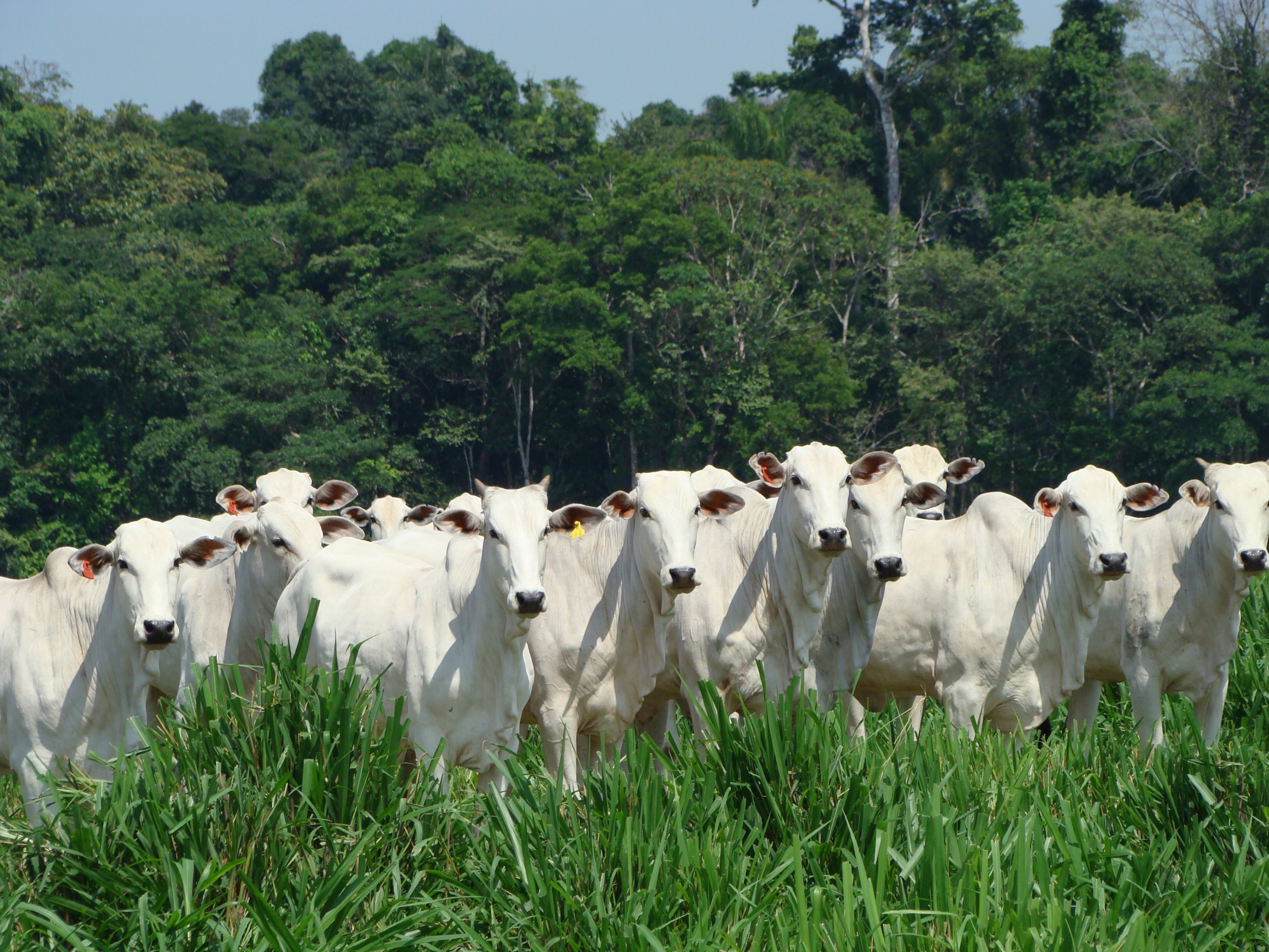 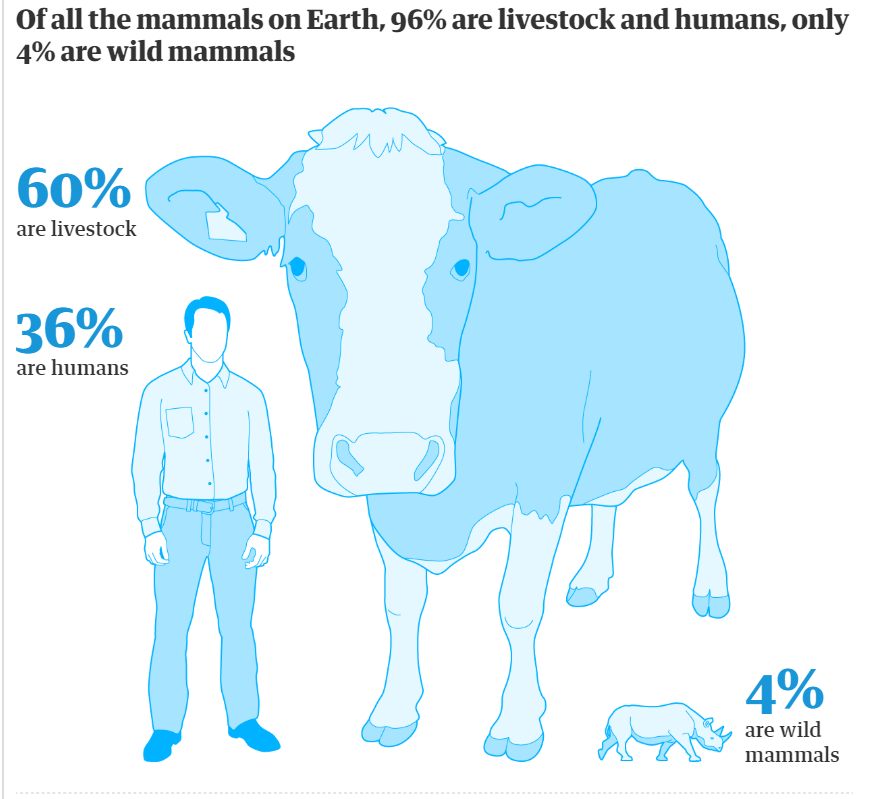 75% of all chemotherapy drugs 
has components first discovered in amazonian plants
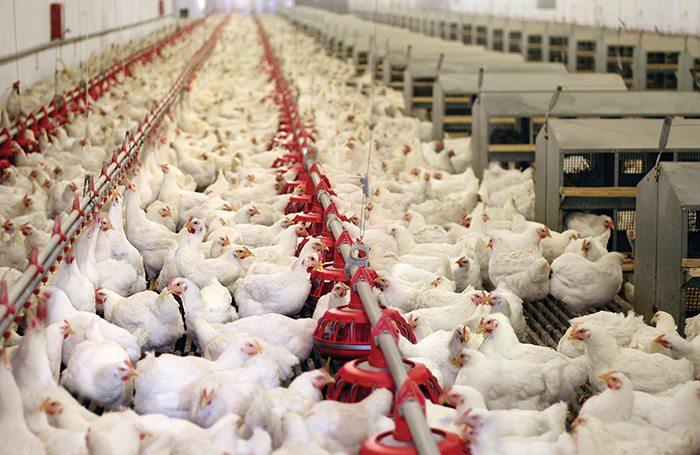 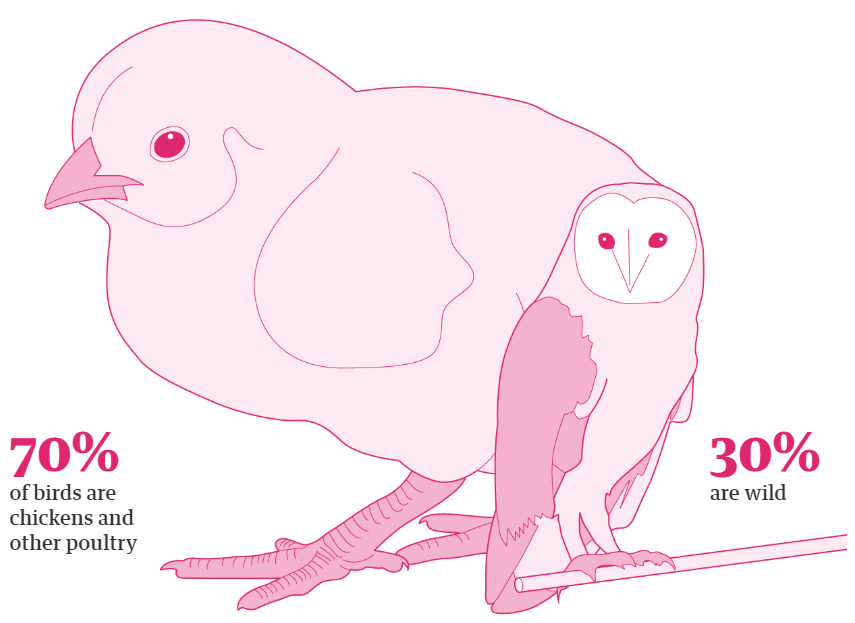 E-mail: crahbek@sund.ku.dk	
Twitter: @Carsten_Rahbek
Land degradation is a major contributor to climate change. 

Climate change can exacerbate the effects of land degradation.
Deforestation and loss of fresh water bodies  =  25% of all human-induced greenhouse gas emissions.

Halting and reversing land degradation can provide more than 1/3 of the most cost-effective greenhouse gas mitigation activities to keep global warming under 2°C

The combination of land degradation and climate change projected to reduce global crop yields by 10% (up to 50%in some regions) by 2050, forcing up to 700 million people to migrate
The Intergovernmental Platform on Biodiversity and Ecosystem Services www.ipbes.net
E-mail: crahbek@sund.ku.dk	
Twitter: @Carsten_Rahbek
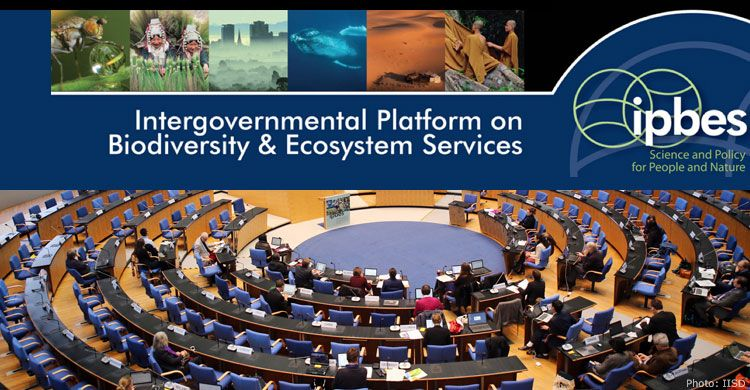 > 130 countries
E-mail: crahbek@sund.ku.dk	
Twitter: @Carsten_Rahbek
IPBES: Science - policy
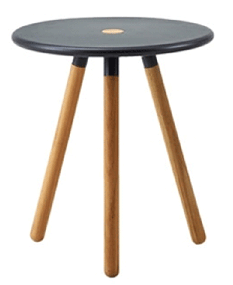 Biodiversity
Economy
People / society
E-mail: crahbek@sund.ku.dk	
Twitter: @Carsten_Rahbek
Can we afford to preserve Biodiversity ?
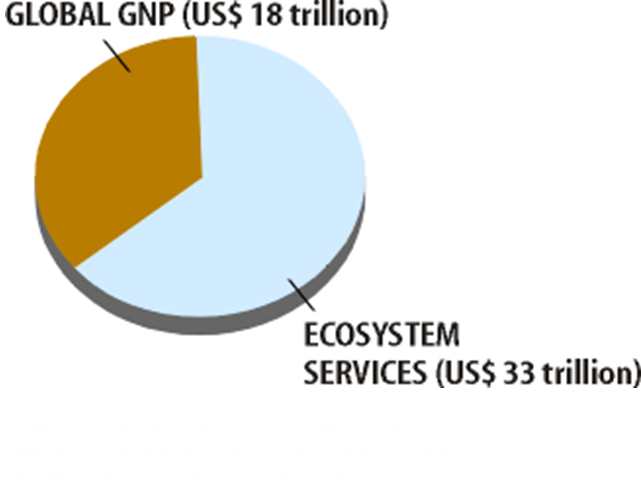 The natural ecosystems, created and maintained by biodiversity, provides goods to people
 
food, 
clean water, 
nutriet circulation, 
carbon-storage, 
polination, 
recreation, 
healt.
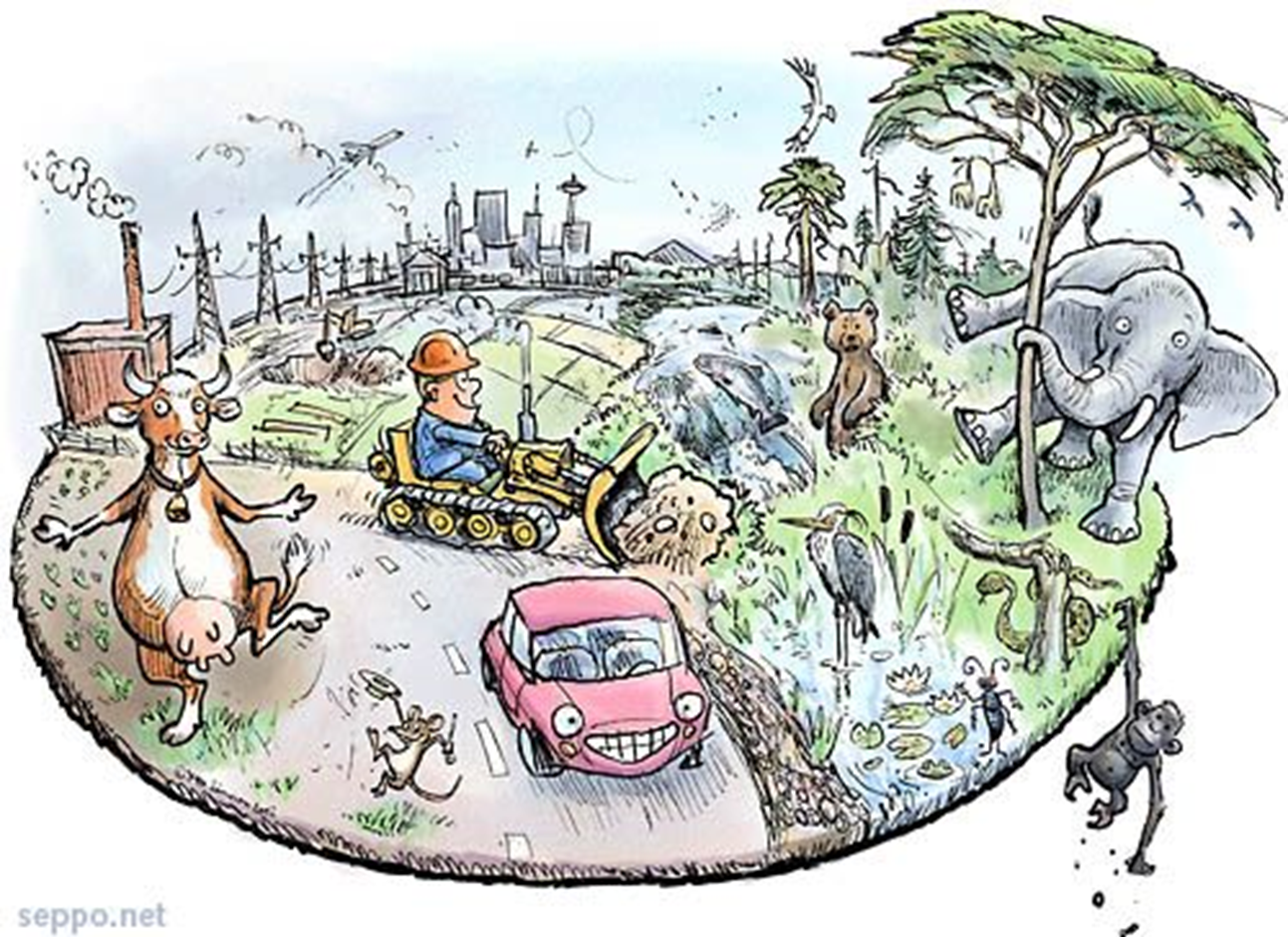 Biodiversity contributes with 30-50% of the global GNP that humans consumes every year.
TEEB reports to the EU commision
UNEP Millennium Ecosystem Assessment 2005
IPBES reports 2018, 2019
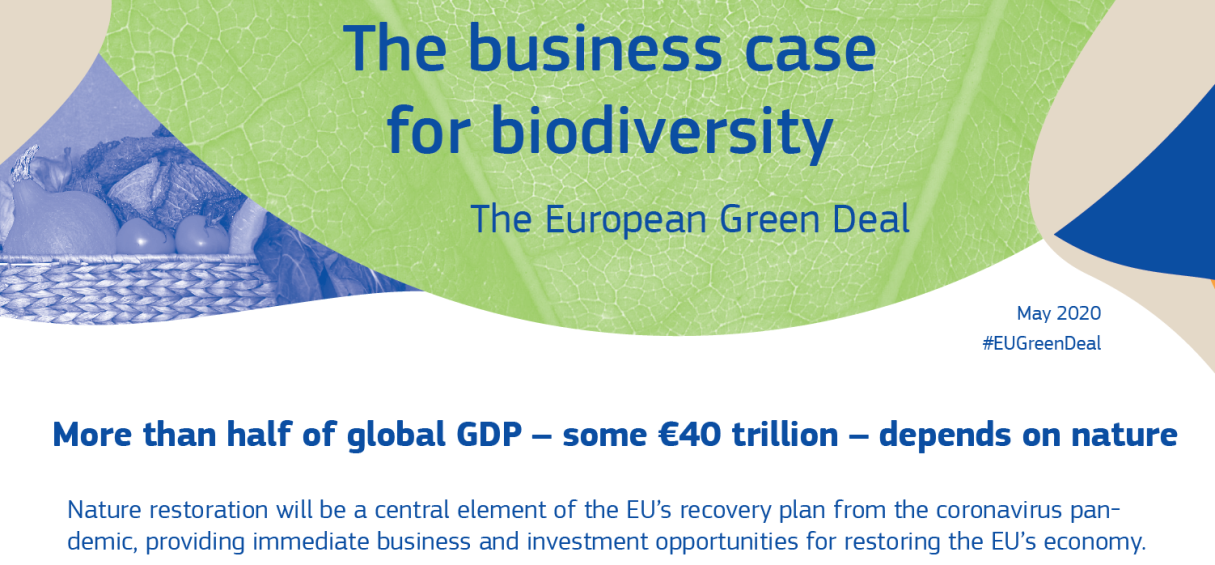 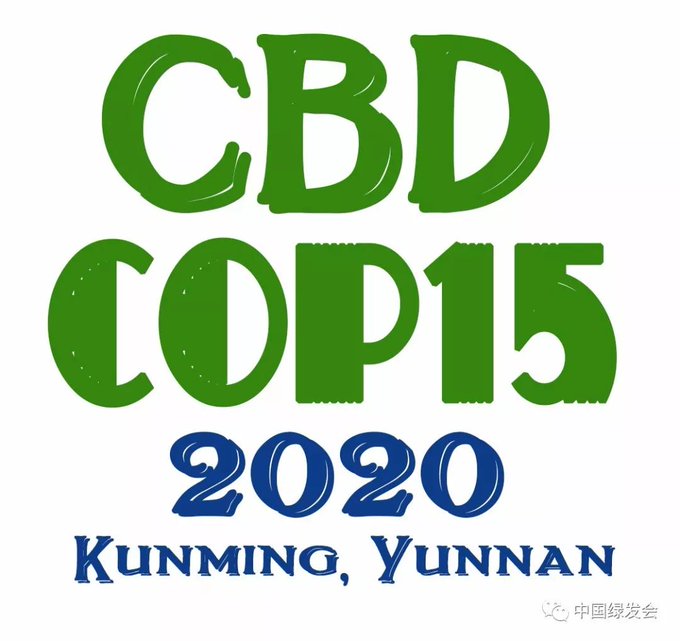 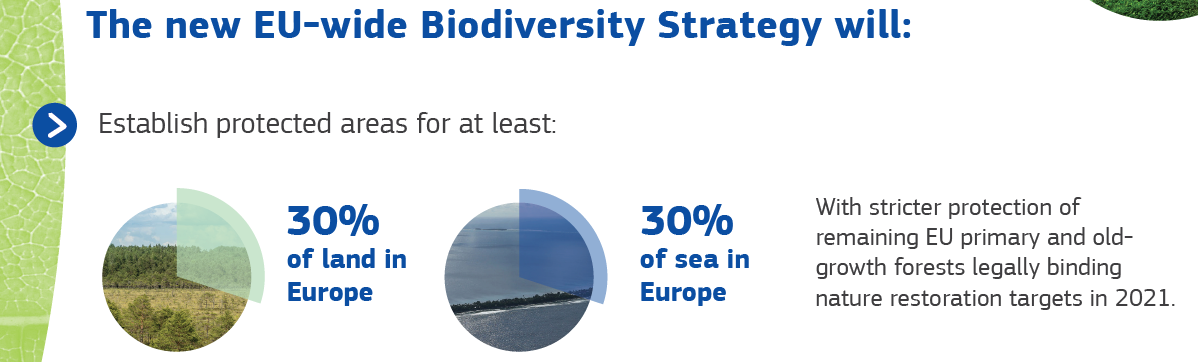 E-mail: crahbek@sund.ku.dk	
Twitter: @Carsten_Rahbek
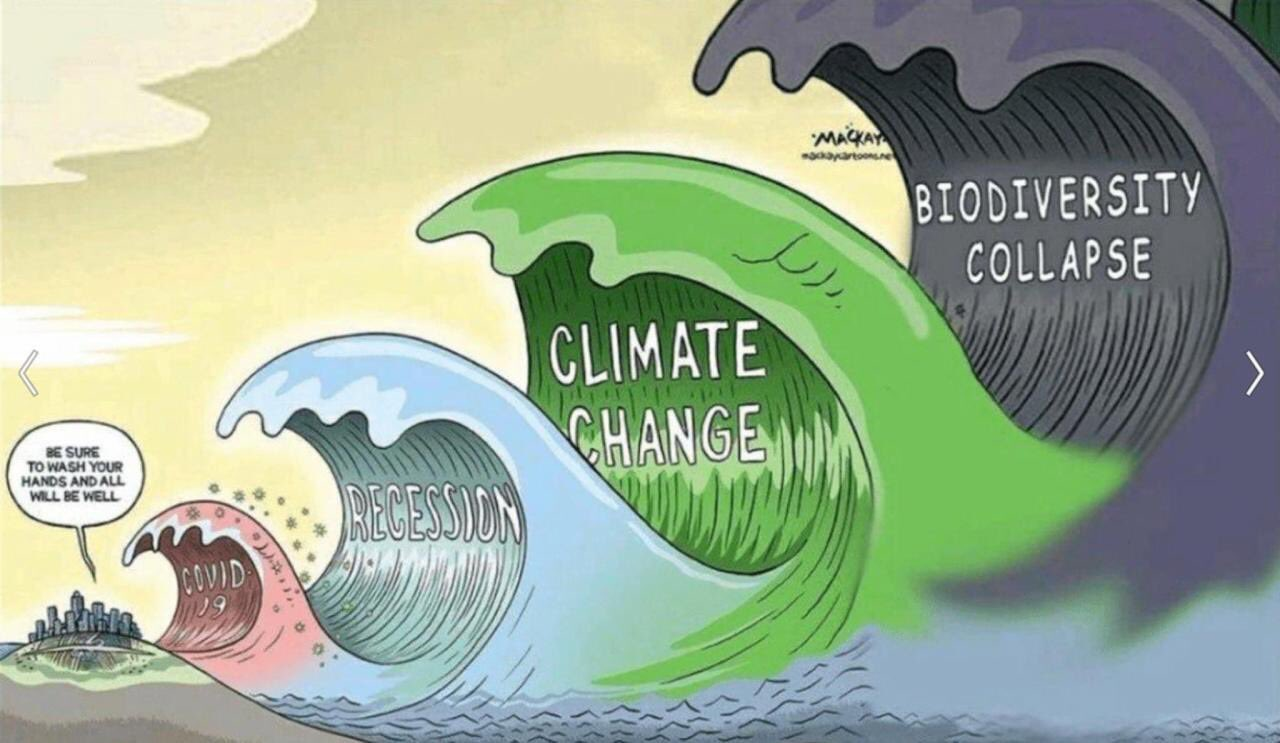